Strategic Project Management: A Practical Introduction for HR Professionals
Chapter 9: Project Closure and Evaluation
Unless otherwise noted, this work is licensed under a Creative Commons Attribution-NonCommercial-ShareAlike 4.0 International (CC BY-NC-SA 4.0) license. Feel free to use, modify, reuse or redistribute any portion of this presentation.
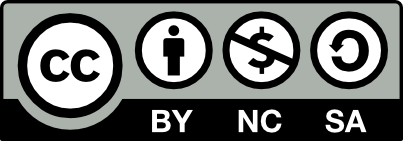 9.1 Learning Objectives
By the end of this chapter you should be able to:
Discuss the importance of getting the fundamentals right and keeping them right throughout a project.
Explain the value of project reviews and audits.
Describe issues related to correcting course mid-project and decisions about terminating a project.
Discuss the project closure phase.
Recognize the importance of concluding a project with lesson learned.
9.2 Reasons for Closing Projects
HR Role

Human Resources could assist with the decision to terminate a project (not in a direct manner), rather facilitate the process with the team
Act as guides in the situation
Can help the team make the decision, plan a different outcome, and ensure commitment
Support the team on an emotional level if project is terminated
Low profitability and/or lowered market potential
Competing projects become a higher priority
Severe delays to schedule
Change in market needs
Technical issues that cannot be resolved
Increase in damaging costs
High uncertainty of technical success or commercial pain
[Speaker Notes: If an audit reveals that it’s time to terminate a project, then it’s important to realize that this is not necessarily a bad thing: 
Determining whether to terminate a project can be a very difficult decision for people close to a project to make. Your perspective on a project has a huge effect on your judgment of its overall success. That is why a review conducted by an objective, external auditor can be so illuminating.]
9.2 Supporting Team through Termination of Projects
HR needs to be sensitive to the feelings of the group/team
HR needs to listen, use verbal and non-verbal communication, show empathy, focus on issues not feelings
Provide a structure and process that leads to a shared conclusion about the project
Control the flow of the meeting, ask questions, may provide direct interventions
Debrief with individuals post project, set new personal goals 
Create a culture of respect and teamwork going forward that aligns with the strategic goals of the organization
9.3 Contract Closing and Audits
[Speaker Notes: Quality audits have been performed during the course of the project, and the vendor was given the opportunity to make corrections earlier in the process than the closing phase. It’s not a good idea to wait until the very end of the project and then spring all the problems and issues on the vendor at once. It’s much more efficient to discuss problems with your vendor as the project progresses because it provides the opportunity for correction when the problems occur.
Procurement Contracts - The performance of suppliers and vendors is reviewed to determine if they should still be included in the list of qualified suppliers or vendors. The choice of contract for each is reviewed to determine if the decision to share risk was justified and if the choice of incentives worked.]
9.4 Releasing the Resources
[Speaker Notes: The final payment is usually more than a simple percentage of the work that remains to be completed. Completing the project might involve fixing the most difficult problems that are disproportionately expensive to solve, so the final payment should be large enough to motivate the vendor to give the project a high priority so that the project can be completed on time.]
9.4 Human Resources Role for Re-Entry
Meet with the team to develop timeliness for return to regular work
Meet with individuals to discuss return to work plan
Develop a return to work plan (dates, salary/benefits, new goals)
Provide references for individuals for future 
Inform Functional Manager of the return to work plan
Document the return to work plan
If an external hire, the contract is finalized and paid in full for work completed
9.5 Reporting
The Final Report provides a final summary of the project performance
It could include the following:
9.5 Closure Phase Tasks
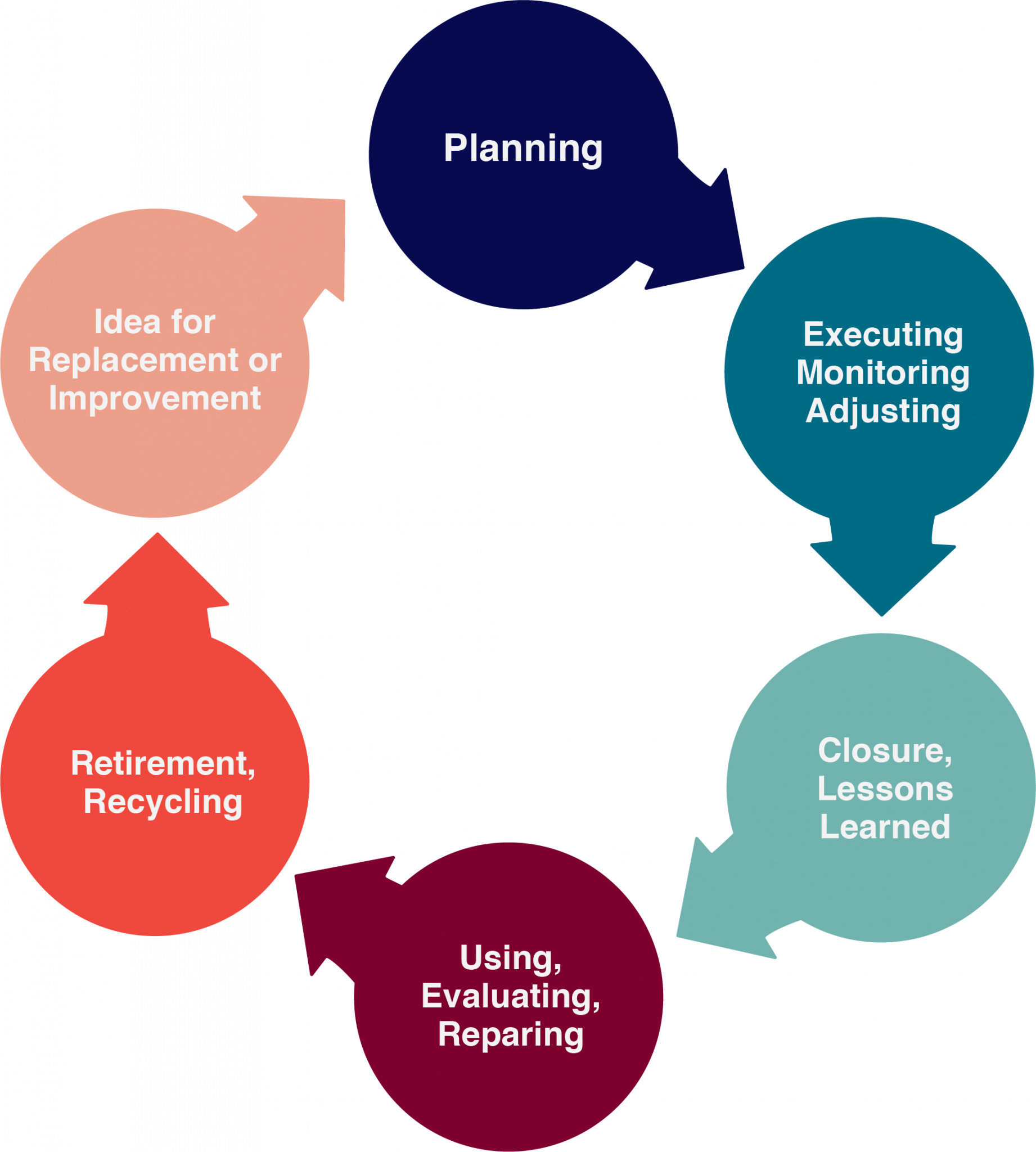 Project closure is traditionally considered the final phase of a project. It includes tasks such as:
Transferring deliverables to the customer.
Cancelling supplier contracts.
Reassigning staff, equipment, and other resources.
Finalizing project summarizing the project’s ups and downs.
Making the documentation accessible to other people in your organization.
Figure 9‑1: Seen from a living order perspective, closure is an extension of the learning and adjusting process that goes on throughout a project.
[Speaker Notes: The close-out report provides a final summary of the project performance. It should include the following:
Summary of the project and deliverables
Data on performance related to schedule, cost, and quality
Summary of the final product, service, or project and how it supports the organization’s business goals
Risks encountered and how they were mitigated
Lessons learned
If project closure is done thoughtfully and systematically, it can help ensure a smooth transition to the next stage of the project’s life cycle, or to subsequent related projects.]
9.5 HR and Lessons Learned
The Close-Out Workshop or Lessons Learned Workshop is an opportunity to end the project with the team
Human Resources would design and facilitate the workshop
Not a time to make recommendations, rather a time to reflect back
Review:  what went well?  What did not go well? Identify areas of improvement
Summarized into a Close Out Report
The Lessons Learned Report could be used by project teams in the future to better plan the outcomes of their project
9.6 Retrospectives
Retrospectives are a new process for closure of projects
Human Resources would design and send out questionnaires (operational impacts, impact the project has on the culture of the organization)
Answered anonymously and confidentially
Answers are analyzed and a report completed
Some of the issues might be: inner team conflict, poor organization, time management, discrimination, poor leadership, 
Human Resources Specialist would meet with the team individually to discuss
Human Resources would facilitate a Retrospectives Workshop
9.6 Retrospectives Process
The Human Resources Specialist would facilitate a Retrospective Workshop
Team would review the results of the questionnaire and add any important information
Team would prioritize the information (issues)
They are often not called ”issues” as it denotes negativity.  Rather promote a positive spin on the issue, may be called Lessons. Example:  Time management could have been improved by (example included)
The Lesson is designated an owner (someone who has familiarity with the Lesson)
This person serves as a Contact person for anyone wishing more information 
They may provide a more detailed reports, speak to other employees of future projects
The goals is to provide information that will benefit future projects to improve
9.7 Performance Evaluation
The purpose for the performance evaluation  is to assess the project manager and the team on work performance and contribution to the project
Similar to traditional performance evaluations
Structured, formal, fair, in-depth process that promotes growth and development
9.7 Steps in the Performance Evaluation Process
9.8 Performance Appraisals